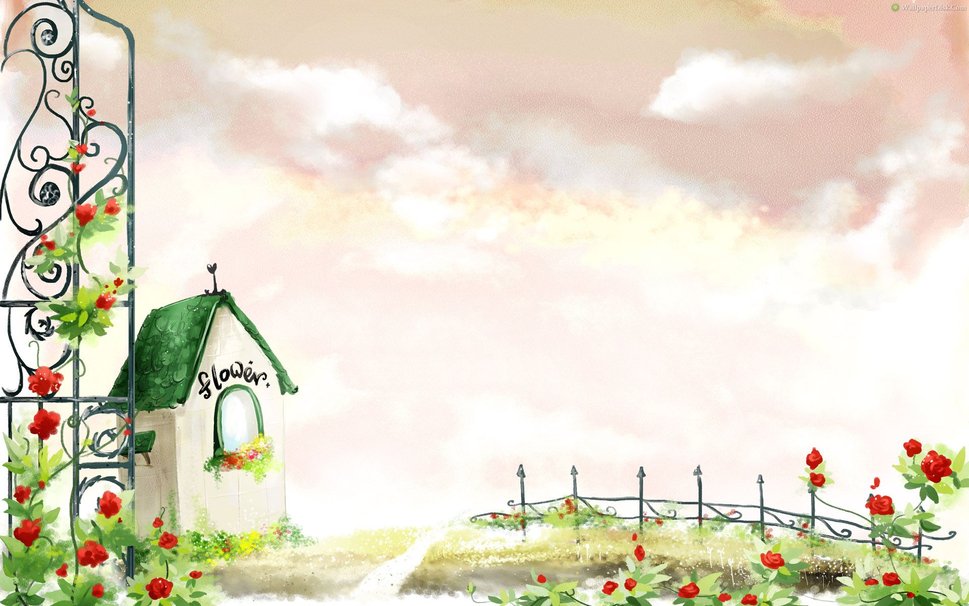 В гостях у сказки
Викторина по сказкам
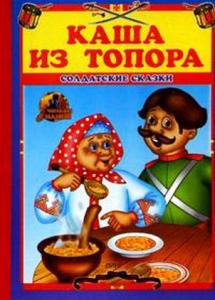 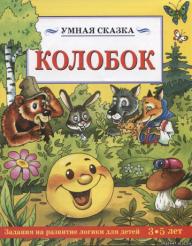 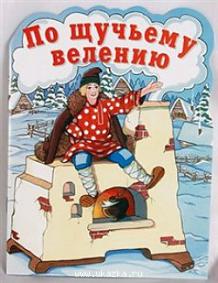 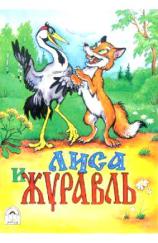 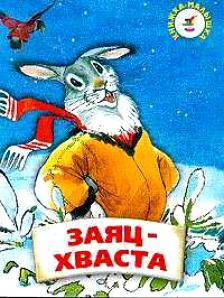 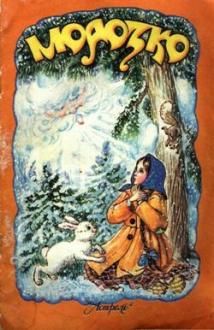 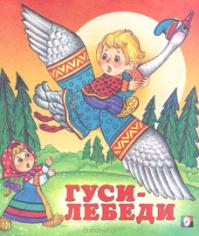 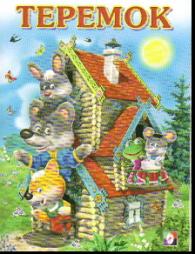 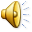 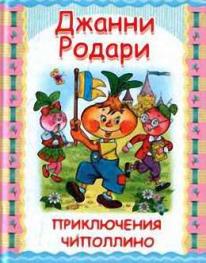 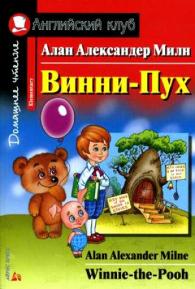 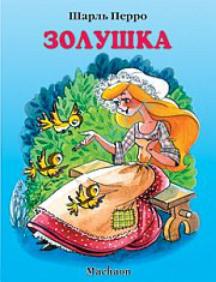 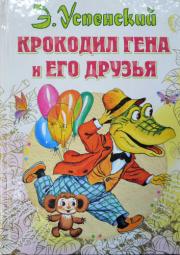 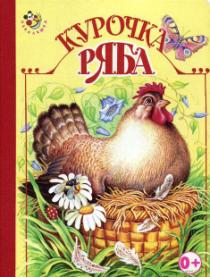 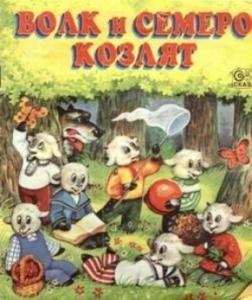 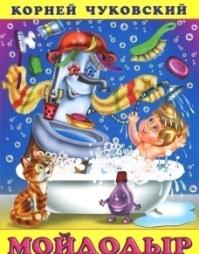 А это чьи следы? 
   Лапы большие, перепончатые, хвост длинный, змеиный.
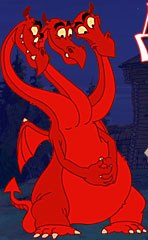 Змей Горыныч
Здесь уж совсем странные следы: будто вначале женщина шла, потом ноги ее в лягушачьи лапы превратились.
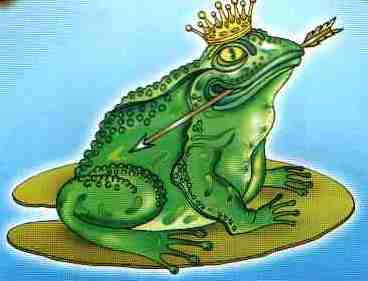 Царевна Лягушка
Вот следы какой-то странной птицы, а рядом с ними маленькое перышко лежит, как жар светится.
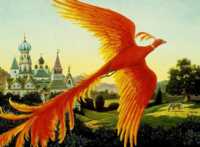 Жар-птица
Вот следы куриных лап, только огромных преогромных. 
   Кто бы это мог здесь пройти?
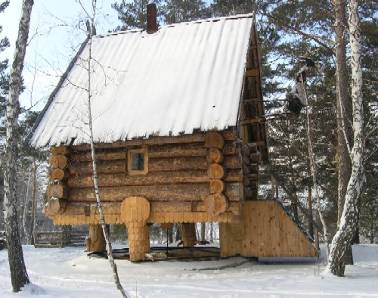 Избушка на курьих ножках
Вот козлиное копытце.  
    Но думаю, что оставил этот след не простой козленок.
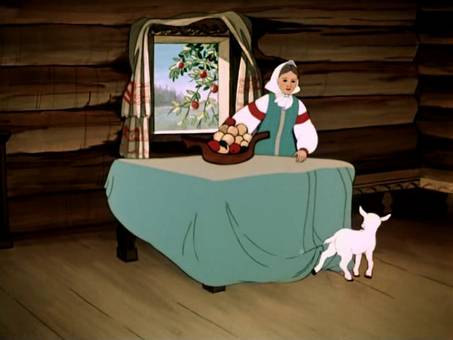 Братец Иванушка
Кого Колобок, ушедший от бабушки первым встретил на своем пути?
Зайца
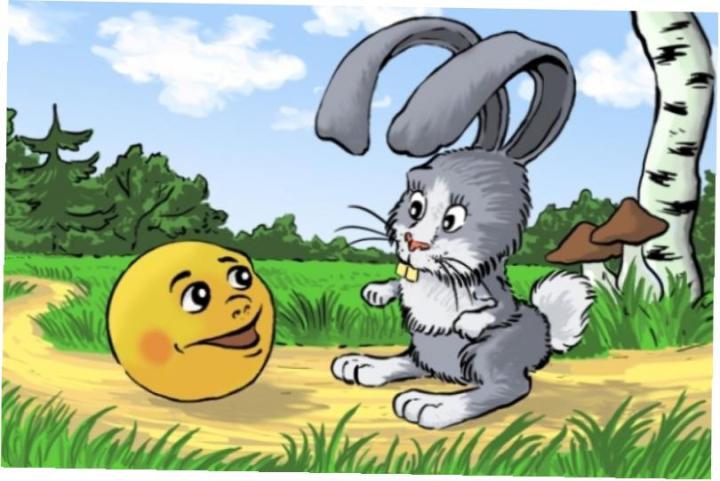 Кого в русских народных сказках 
называют Кумушкой?
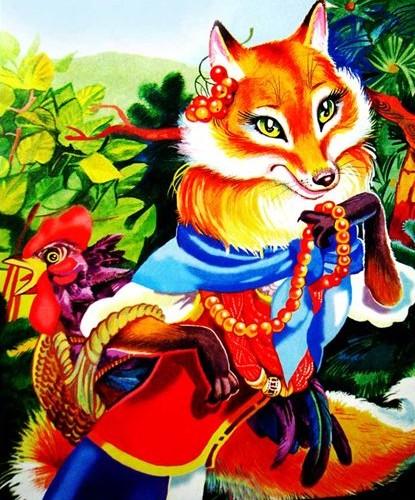 Лису
Какой животное пришло жить вторым в сказочный Теремок?
Лягушка-квакушка
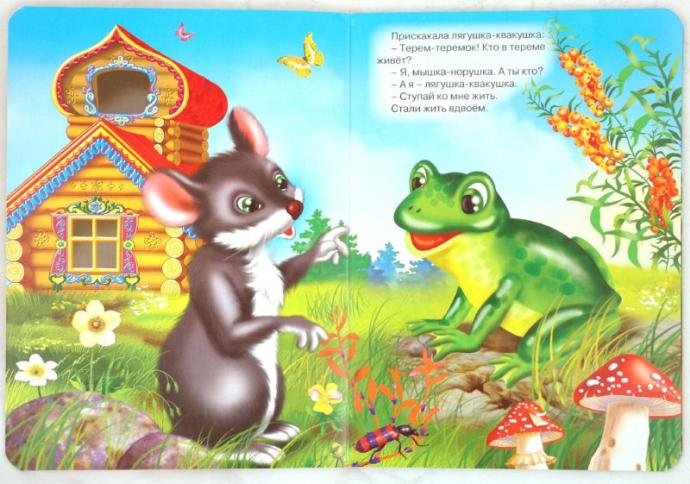 Кто разрушил Теремок 
и катал Машеньку на спине?
Медведь
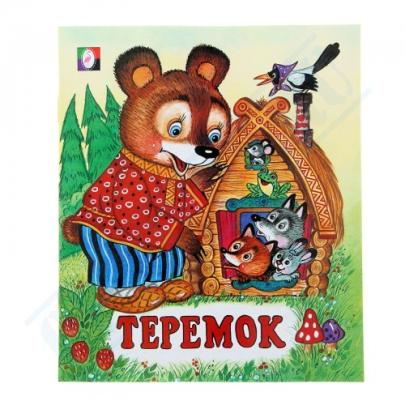 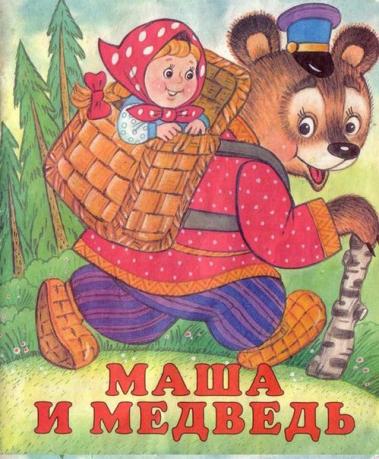 Какое сказочное животное не смогло пообедать у журавля и проучило Колобка за хвастовство?
Лиса
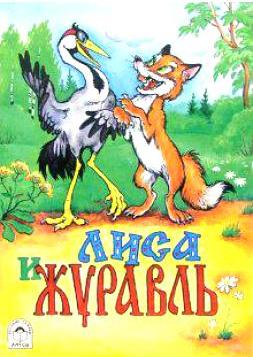 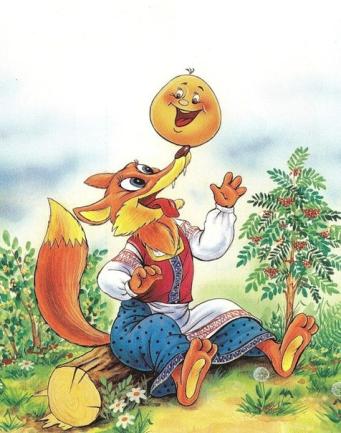 Назовите имя-отчество лисы, 
встречающее в русских народных сказках.
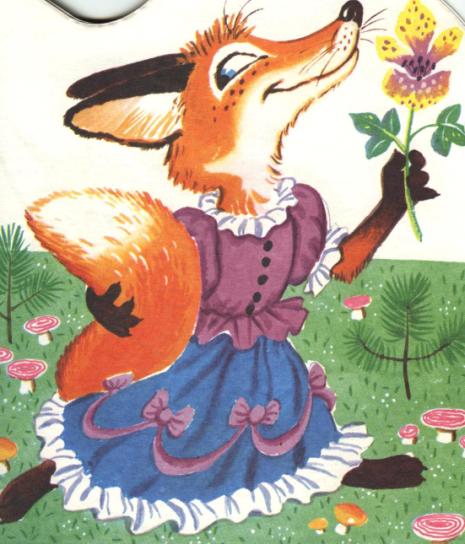 Лиса Патрикеевна
Назовите персонаж сказки «Репка», имя которого было названо.
Жучка
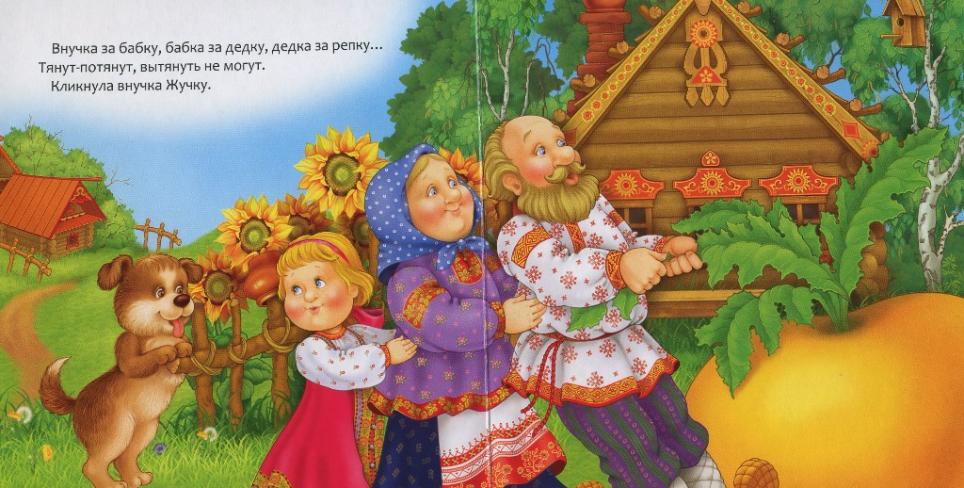 Какой герой и в какой сказке любит хвастаться: «У меня не усы, а усищи, не лапы, а лапищи, у меня не зубы, а зубищи?»
Заяц в русской народной сказке «Заяц-хваста»
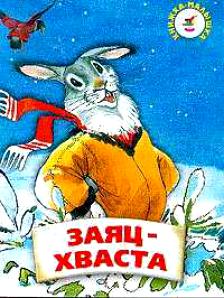 Из какого оружия стреляли царевичи 
   в сказке «Царевна-лягушка»?
Лук со стрелами
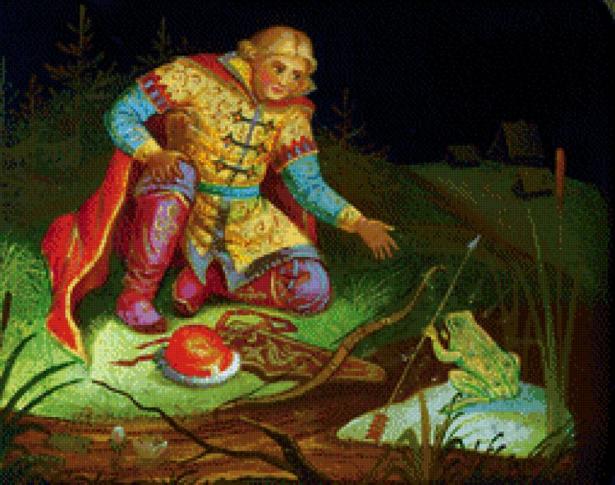 Назовите часть женского наряда, в который вмещается озера, лебеди и другие элементы природной  среды.
Рукав
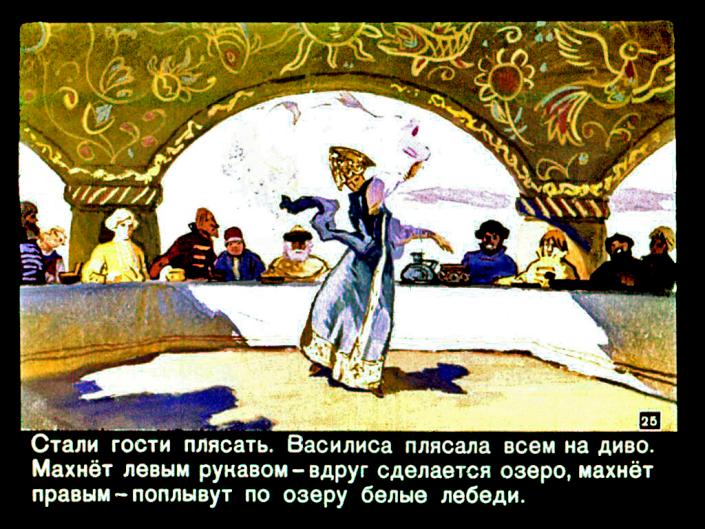 Настоящее имя Царевны- лягушки.
Василиса Премудрая
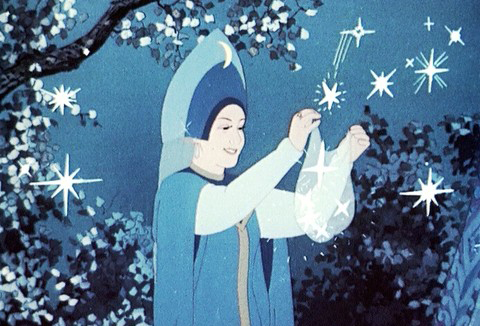 Сказочный персонаж долгожитель – это …
Кощей Бессмертный
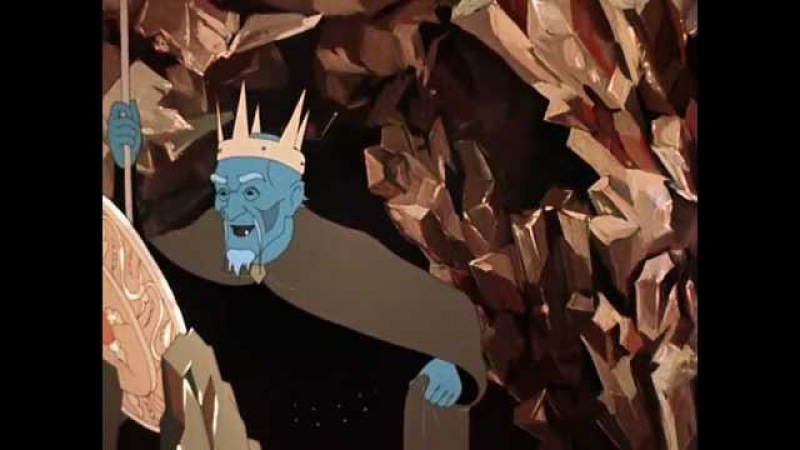 Какая швейная принадлежность может представлять смертельную опасность для сказочных долгожителей?
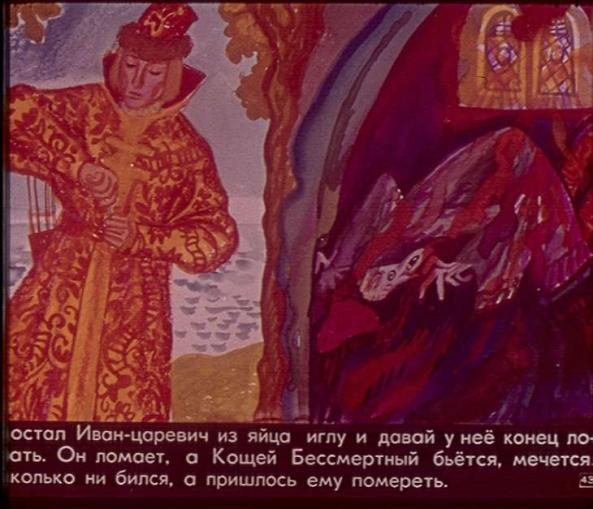 Игла
Кто исполнял все желания Емели?
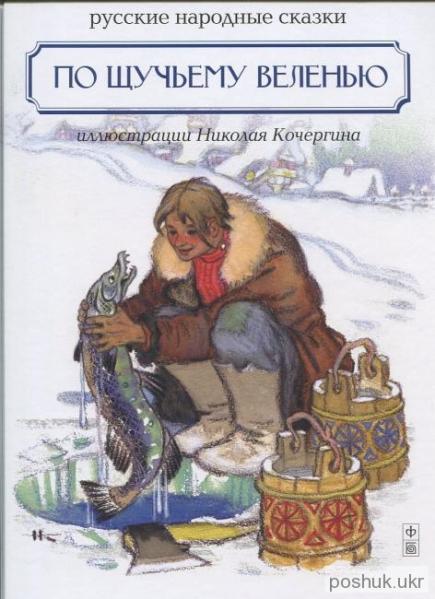 Щука
Кто взял замуж Марью Царевну из сказки «По щучьему велению»?
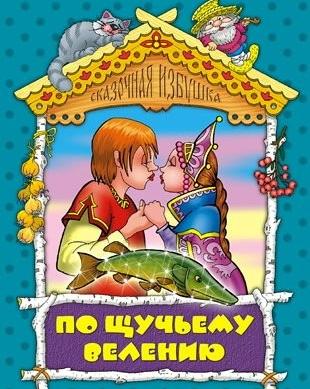 Емеля
Какое блюдо готовил солдат из топора в русской народной сказке?
Кашу
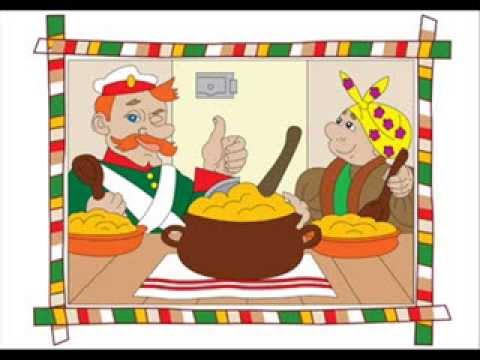 Какая сказочная героиня владеет собственным летательным аппаратом?
Баба Яга
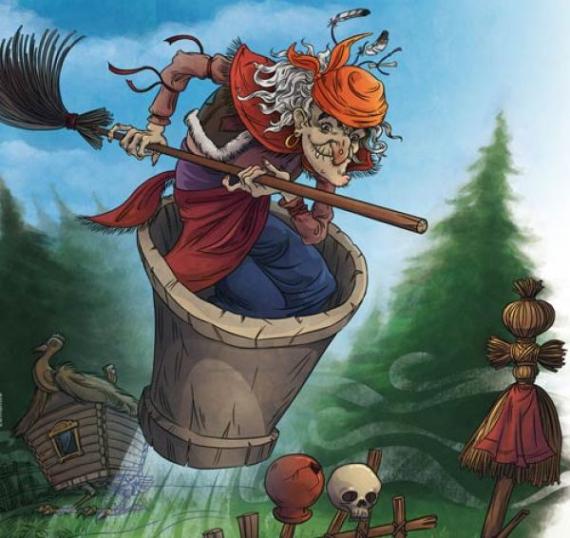 В какой сказке есть слова: «Тепло ли тебе девица, тепло ли тебе, красавица?
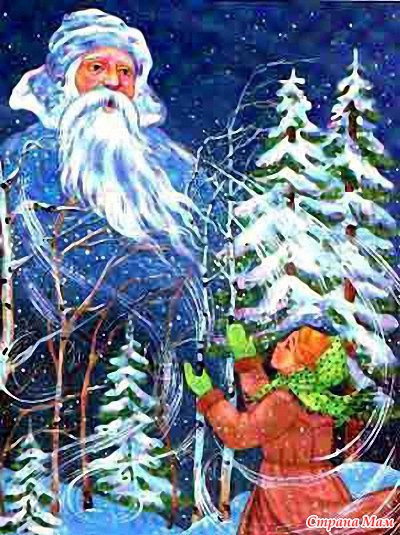 Морозко
Какие ножки бывают у избушки в русских народных сказках?
Курьи
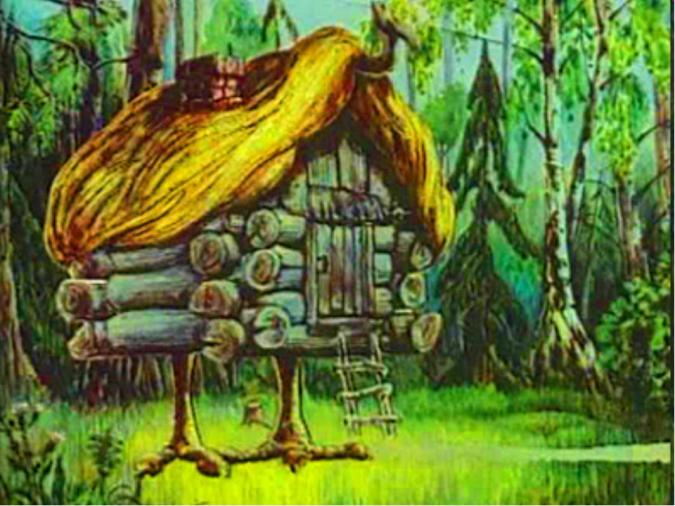 Чем печь угощала девочку 
в сказке «Гуси-лебеди»?
Пирожками
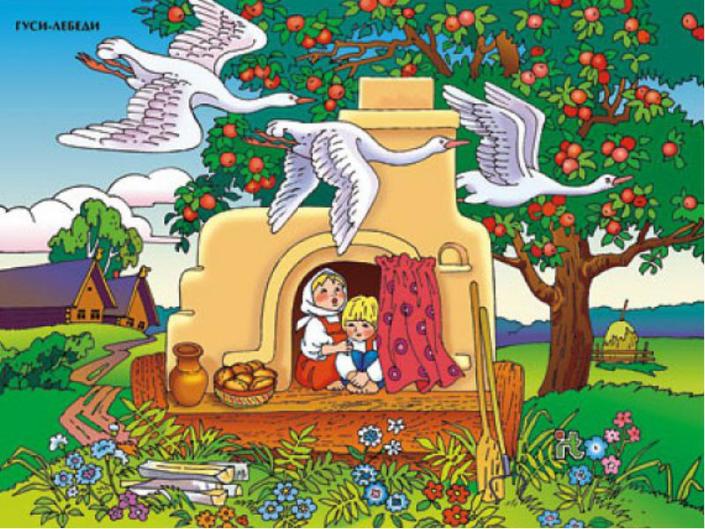 Продолжите: лисичка - сестричка, зайчик – побегайчик, коза - …
Дереза
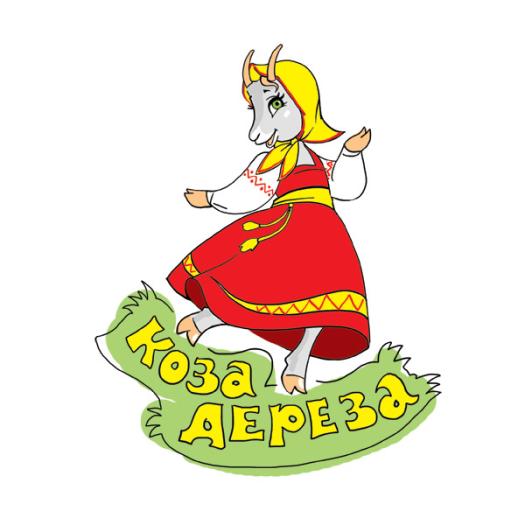 Что сделал с лягушачьей кожей Иван Царевич?
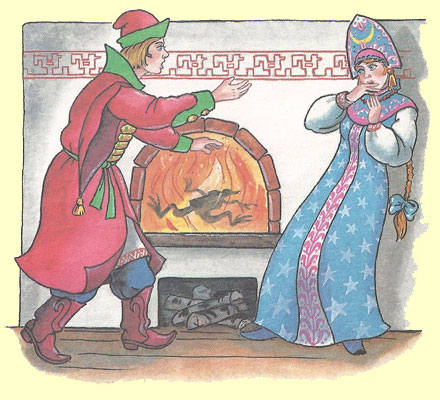 Сжёг её
Продолжите выражение: 
«Скоро сказка сказывается, да …»
…не скоро дело делается.
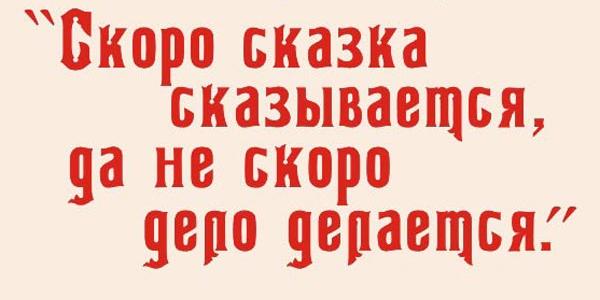 Найди ошибки в названиях сказок!
«Петушок Ряба»
«Курочка Ряба»
«Даша и медведь»
«Маша и медведь».
«Волк и семеро ягнят»
«Волк и семеро козлят».
«Петушок и гороховое зёрнышко»
«Петушок и бобовое зёрнышко».
«Утки-лебеди»
«Гуси-лебеди».
«Лисичка с кастрюлькой»
«Лисичка со скалочкой».
«По рыбьему велению»
«По щучьему велению».
«У страха глаза огромны»
«У страха глаза велики».
«Заюшкин домик»
«Заюшкина избушка».
О какой книге идет речь?
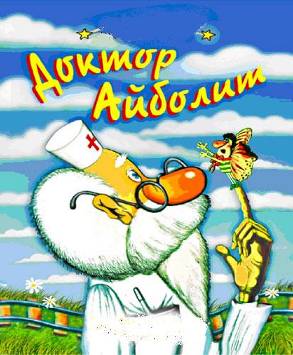 Всех на свете он добрей,
Лечит он больных зверей,
И однажды бегемота
Вытащил он из болота.
Он известен, знаменит.
 Это доктор …
Столяр Джузеппе, сизый нос,
Полено как-то в дом принес.
А Карло начал мастерить – 
Полено стало говорить.
Кто в том полене говорил?
Кого же Карло смастерил?
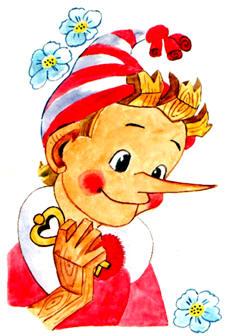 В этой книжке – именины.
Много было там гостей.
И на этих именинах
Появился вдруг злодей!
Он хотел убить хозяйку,
Чуть ее не погубил.
Но коварному злодею
Кто-то голову срубил.
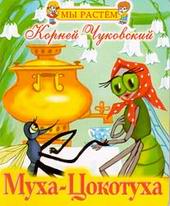 Появилась девочка в чашечке цветка,
И была та девочка чуть больше лепестка
В ореховой скорлупке девочка спала.
Вот какая девочка, как она мила.
Кто читал такую книжку,
Знает девочку малышку.
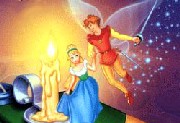 Помогла нам яблонька,
Помогла нам печка,
Помогла хорошая голубая речка.
Все нам помогали, все нас укрывали.
Кто унес братишку, назовите книжку?
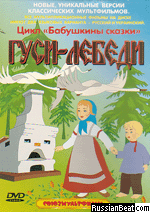 А теперь про чей-то дом
Разговор мы заведем
В нем богатая хозяйка
Припеваючи жила.
Но беда пришла нежданно,
Этот дом сгорел дотла.
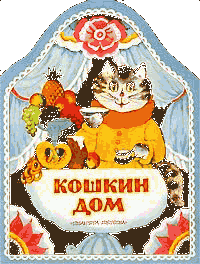 На красной черепичной крыше,
В домике за черною трубой,
В шведском городе Стокгольме
Живет толстяк  веселый, озорной.
Он любит звезды, дружит с Малышом,
Дурачит Фрекен Бок и трубочиста.
Кто любит книги, тот узнал 
Из шведской сказки юмориста.
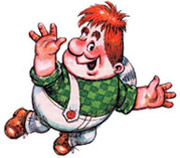 Летела стрела и попала в болото,
И в этом болоте поймал ее кто-то.
Кто, распростившись с зеленою кожей, 
Сделалась мигом красивой, пригожей?
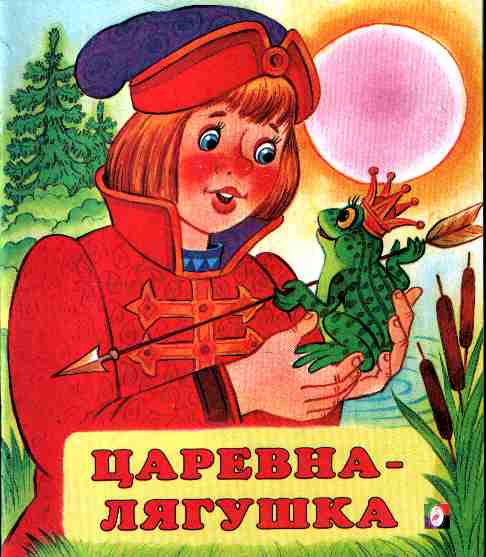 ОТГАДАЙТЕ ИМЕНА ГЕРОЕВ
Многим долго неизвестный,
Стал он каждому дружком.
Всем по сказке интересной 
Мальчик – луковка знаком.
Очень просто и недлинно
Он зовётся  …
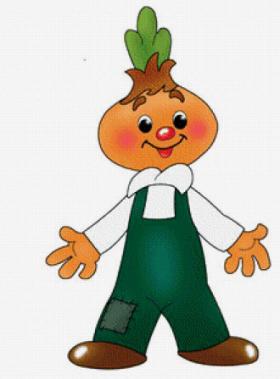 Чиполлино
ОТГАДАЙТЕ ИМЕНА ГЕРОЕВ
Я на балу никогда не бывала,
Чистила, мыла, варила и пряла –
Когда же случилось попасть мне на бал,
То голову принц от любви потерял,
А я башмачок потеряла тогда же.  
Кто я такая? Кто тут подскажет?
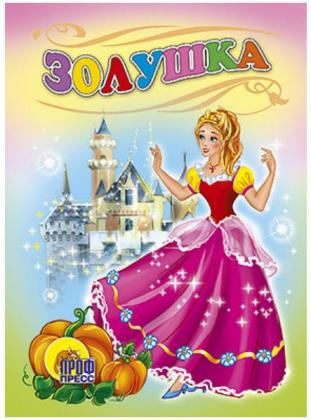 Золушка
ОТГАДАЙТЕ ИМЕНА ГЕРОЕВ
Он весел и не злобен.
Этот милый чудачок,
С ним хозяин, мальчик Робин,
И приятель – Пятачок.
Для него прогулка – праздник,
И на мёд особый нюх,
Это плюшевый проказник – 
Медвежонок …
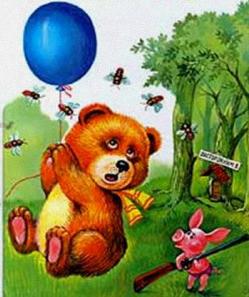 Винни-Пух
ОТГАДАЙТЕ ИМЕНА ГЕРОЕВ
Он дружок зверям и детям,
Он – живое существо,
Но таких на целом свете
Больше нет ни одного.
Потому что он не птица,
Не тигрёнок, не лисица,
Не котёнок, не сурок.
Но заснята для кино
И известна всем давно
Эта милая мордашка, 
А зовётся …
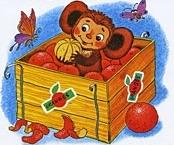 Чебурашка
ТЕЛЕГРАММЫ
-Спасите! Нас съел серый волк …
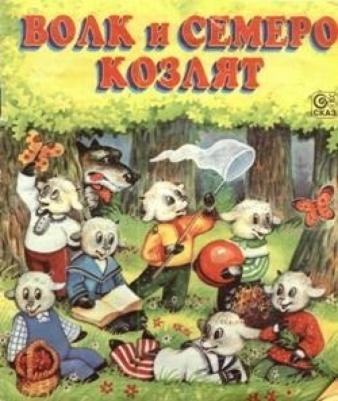 Козлята из сказки 
 «Волк и семеро козлят»
ТЕЛЕГРАММЫ
-Очень расстроена. Нечаянно разбила яичко …
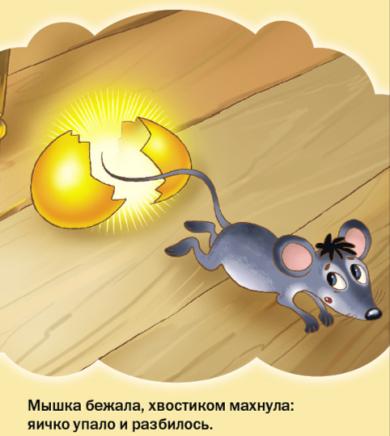 Мышка из сказки
 «Курочка Ряба»
ТЕЛЕГРАММЫ
Прибыть на праздник не могу, 
от меня сбежали брюки…
Грязнуля из сказки «Мойдодыр» К. И. Чуковского
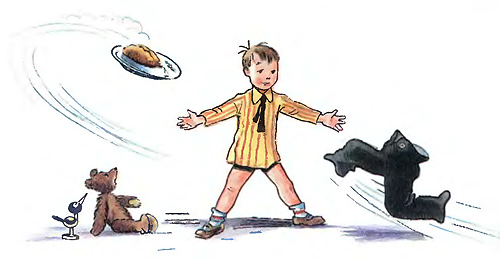 ТЕЛЕГРАММЫ
Пришлите, пожалуйста, капли. 
  Мы лягушатами нынче объелись, 
  И у нас животы разболелись!!!
Цапли из сказки «Телефон» К. И. Чуковского
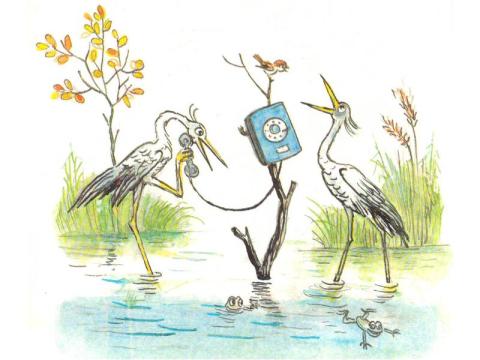 Дополнительные вопросы:
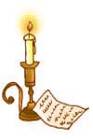 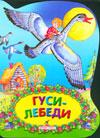 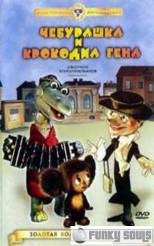 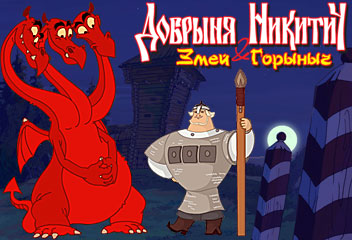 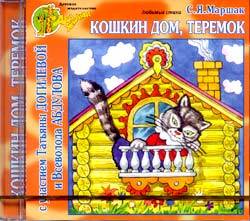 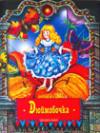 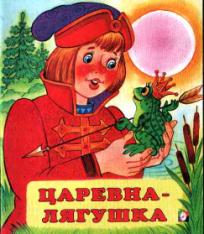 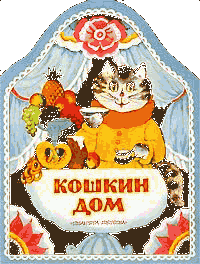 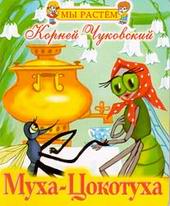 Вывод:
Ничего на свете лучше нету
Чем прийти читать в библиотеку.
Если дружен с книгой, постепенно
Президентом станешь непременно.